Spanish GCSE Therapy 2018
Reading and Listening
I can understand detail and gist when I read or listen to a text.
“There were distractors in the text and students must successfully grasp the full meaning of the short sentences in order to eliminate the irrelevant and home in on the correct answer.”AQA GCSE Spanish Report on the Examination. June 2018
Tip:  
• Answer every question, especially where you have to write a letter. If in doubt, have a guess! 
• Read the whole sentence so that you can check that your first reaction is right. 
• In a questionnaire-type question, such as Question 4, include information from the question and the question in the questionnaire. 
• Translate every word in the translation.
Look out for distractors
Match the words up:
Many exam questions are deliberately designed to contain distractors that change the meaning of a sentence. “Students should learn how to spot the distractors, to identify the key idea and write only the key idea.”
Look out for distractors
Know how to answer the questions
There are two lines available to answer this question. 
Give as much detail as possible and be specific.
Don’t copy more text than necessary. 
Make sure you copy the text as it is.
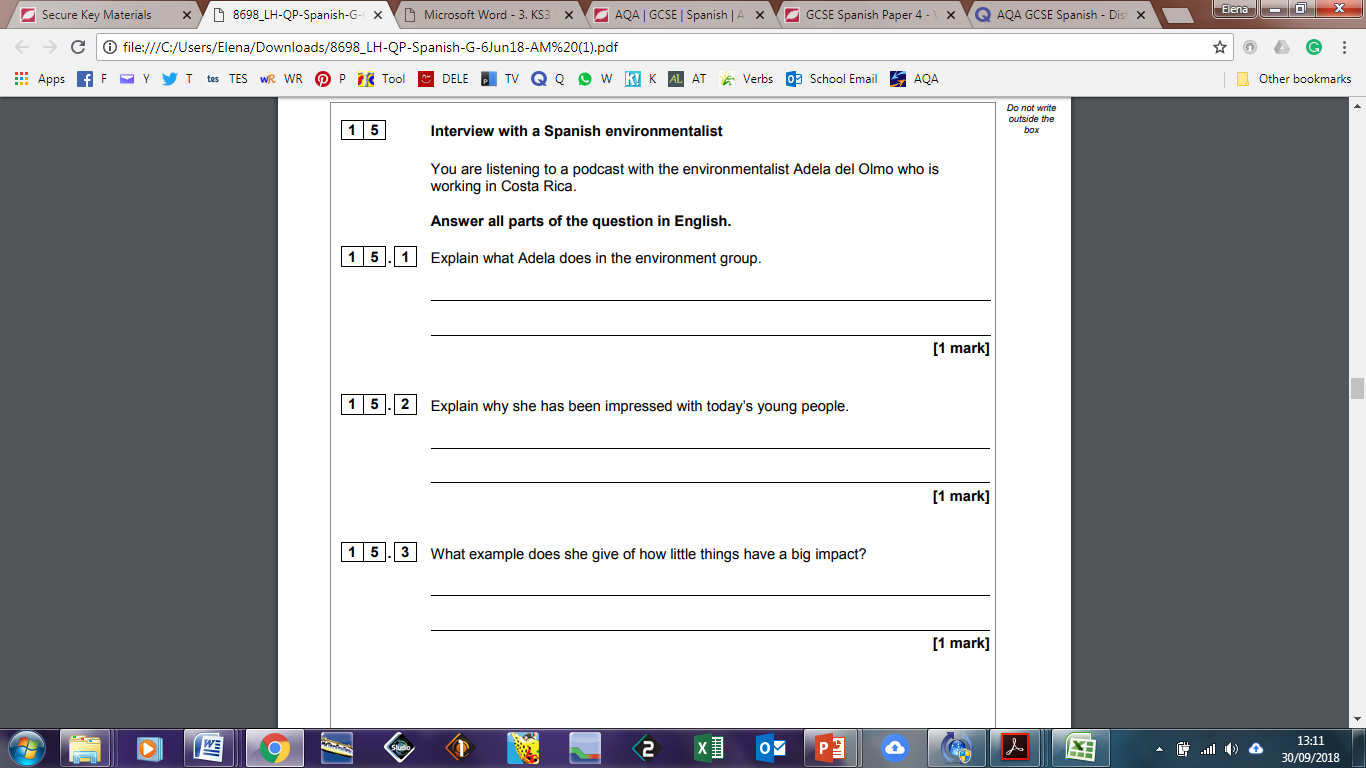 Explain what Adela did last weekend
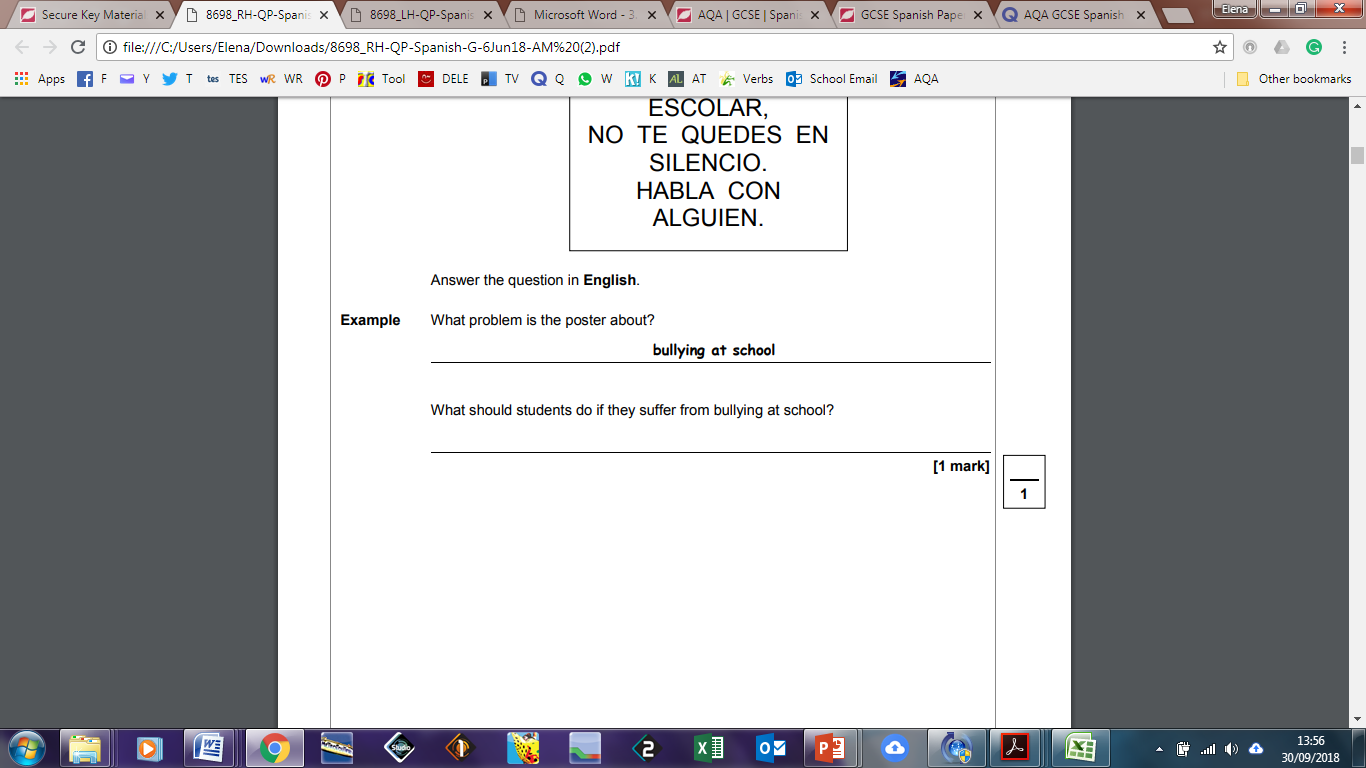 An example is provided for this question. 
Give this exact amount of detail, no more and no less.
The answers to the questions are likely to be similar in style or grammar.
People not recycling
Know how to answer the questions
Read carefully, especially if a word is written in bold.
According to the circled answer, how do you know Ana does not like exercising?
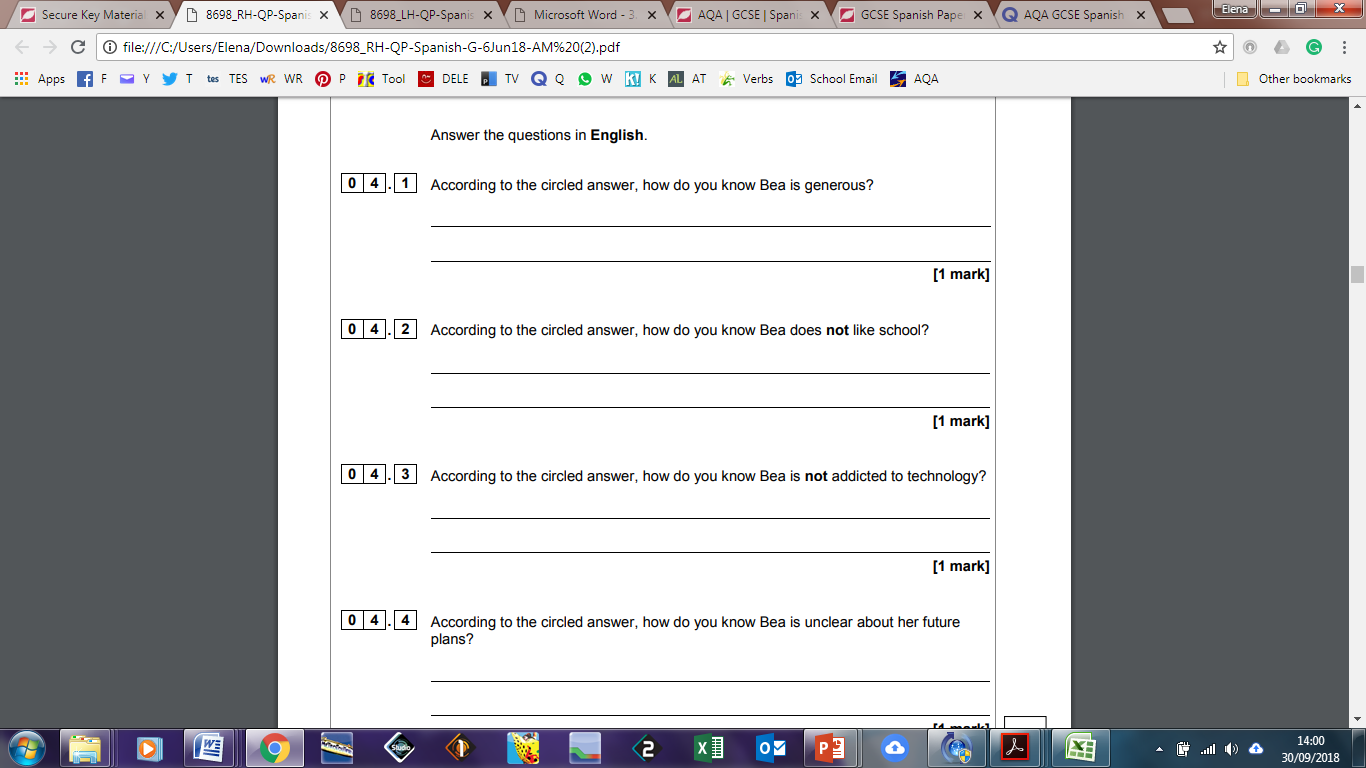 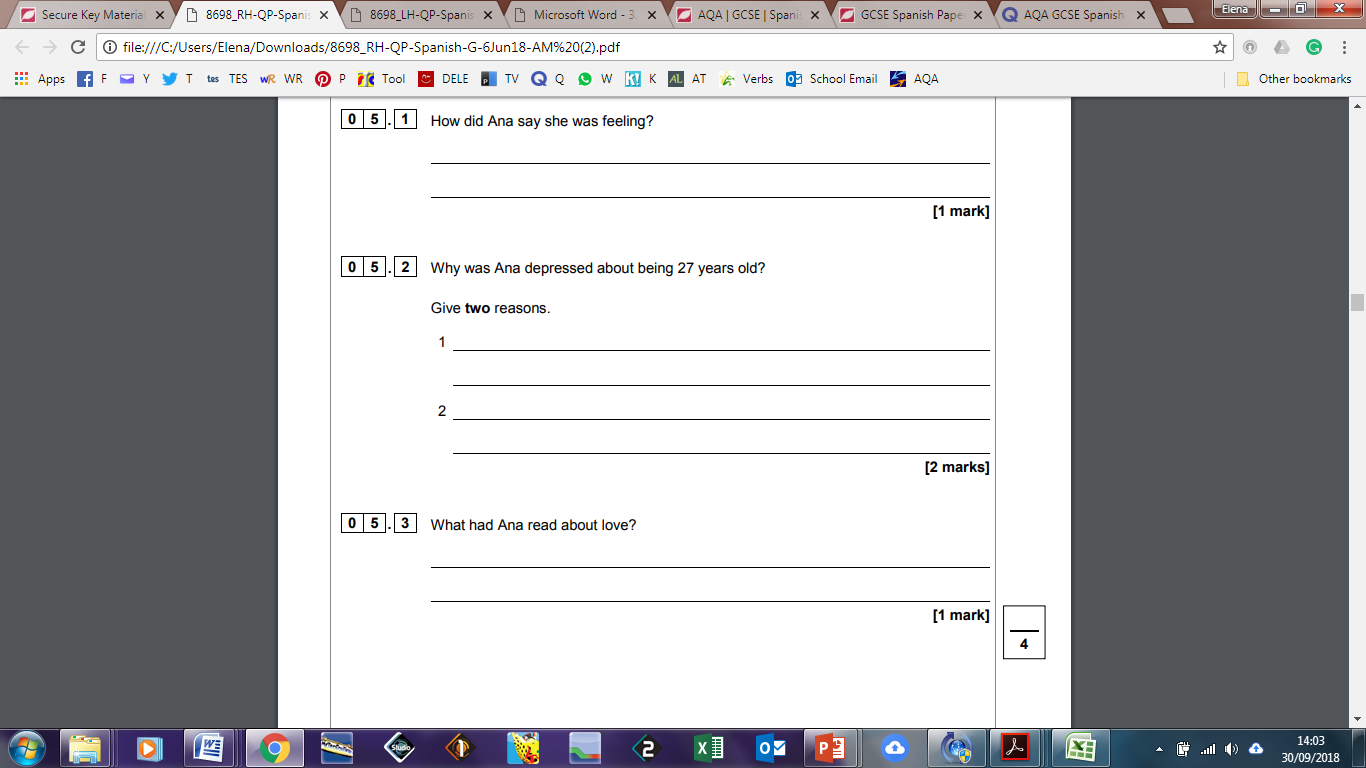 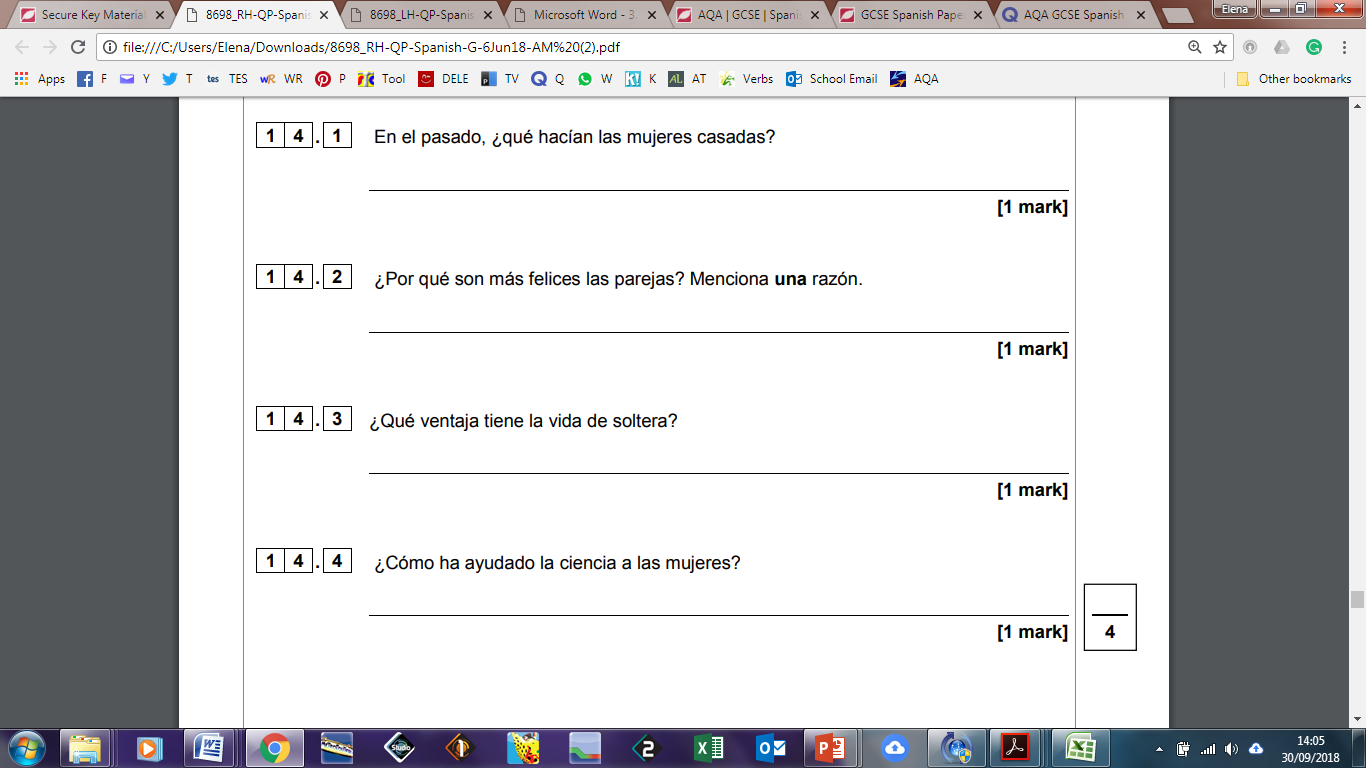 Use time markers to know how to spot tenses
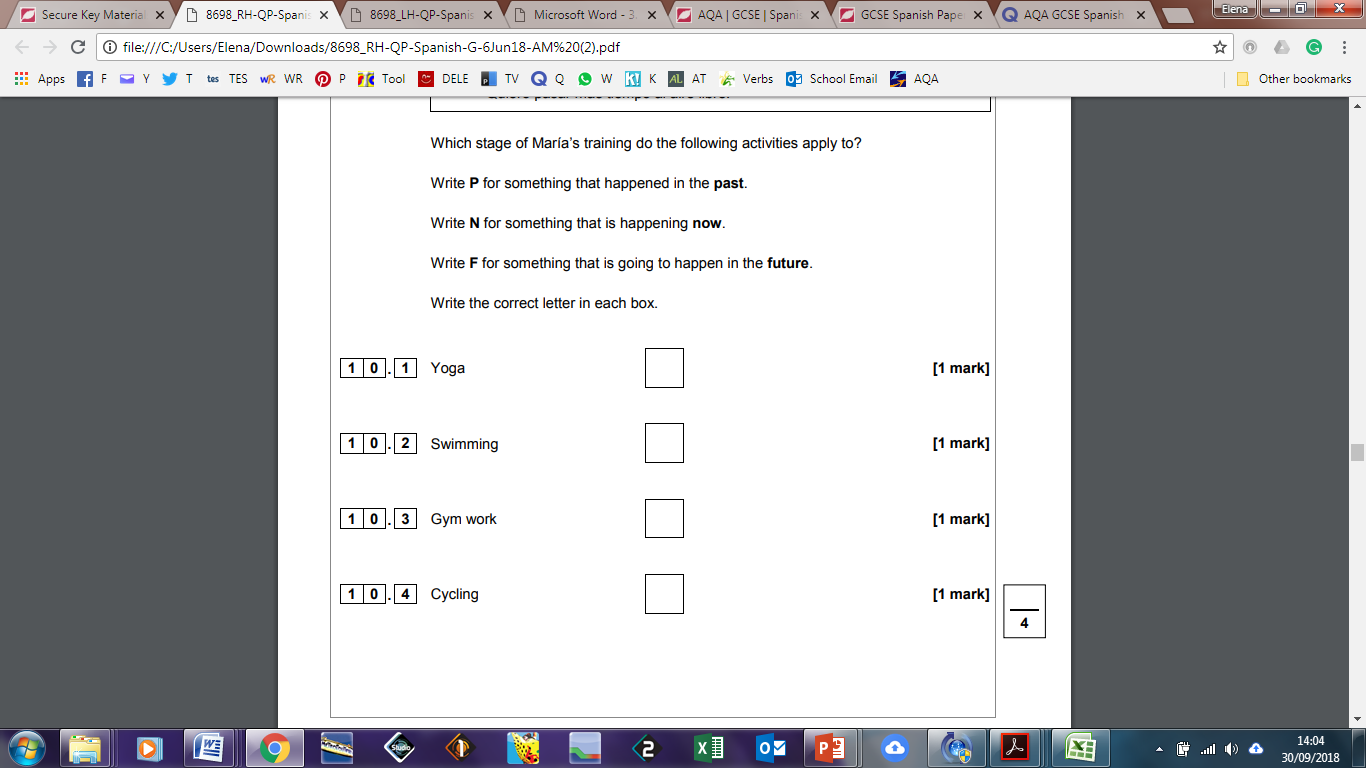 Tense spotting is a common GCSE question
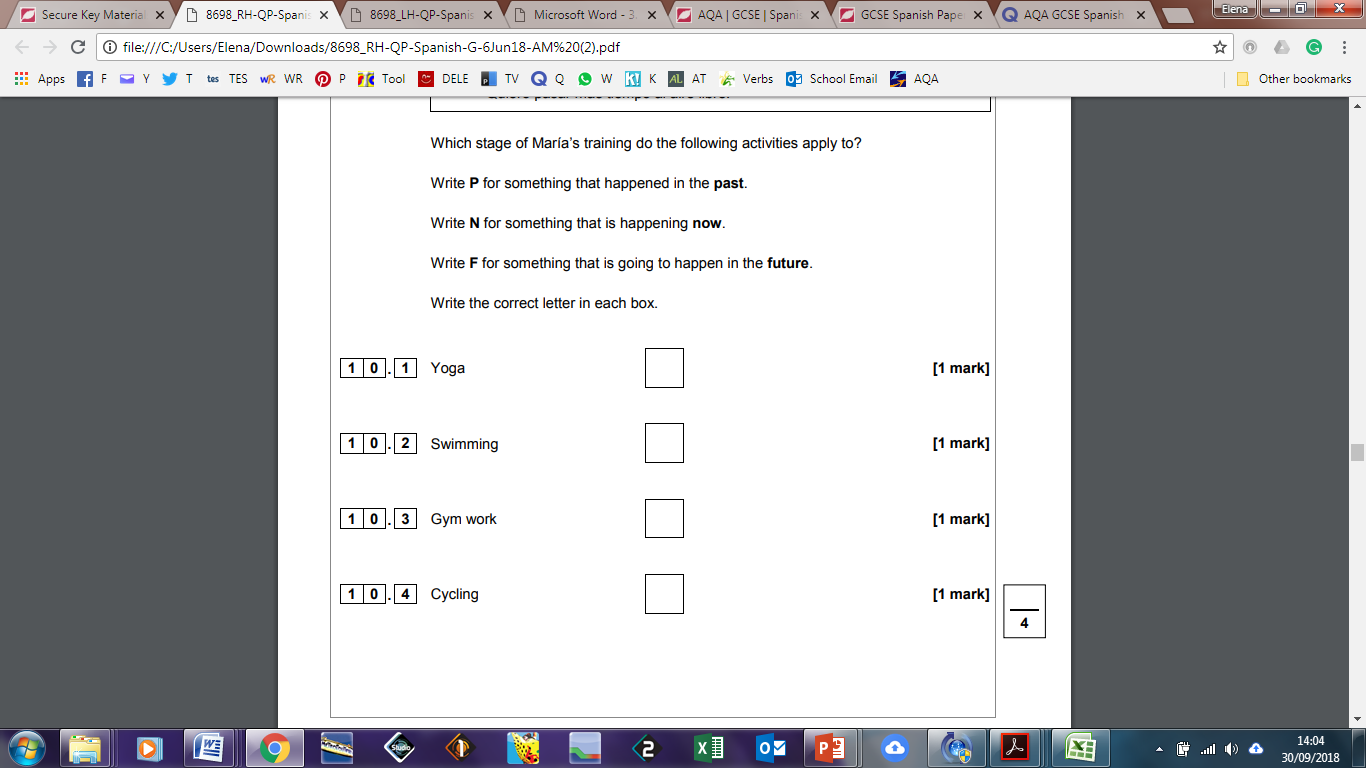 Science
Maths
Spanish
Geography
Use time markers to know how to spot tenses
Colour code the following time markers: red for past and blue for future.
Knowing your tenses is essential, but these markers can also be crucial when trying to decide if an action happens in the present, past or future.
Use time markers to know how to spot tenses
Colour code the following time markers: red for past and blue for future.
Mini-test
What is a distractor? What examples of distractors can you remember?
How much detail should you give when answering a question?
How can you spot tenses in a text?
Commissioned by The PiXL Club Ltd.
This resource is strictly for the use of member schools for as long as they remain members of The PiXL Club. It may not be copied, sold, or transferred to a third party or used by the school after membership ceases. Until such time it may be freely used within the member school.
 
All opinions and contributions are those of the authors. The contents of this resource are not connected with, or endorsed by, any other company, organisation or institution. These papers were made by teachers in good faith based upon our understanding to date. 
 
PiXL Club Ltd endeavour to trace and contact copyright owners. If there are any inadvertent omissions or errors in the acknowledgements or usage, this is unintended and PiXL will remedy these on written notification.